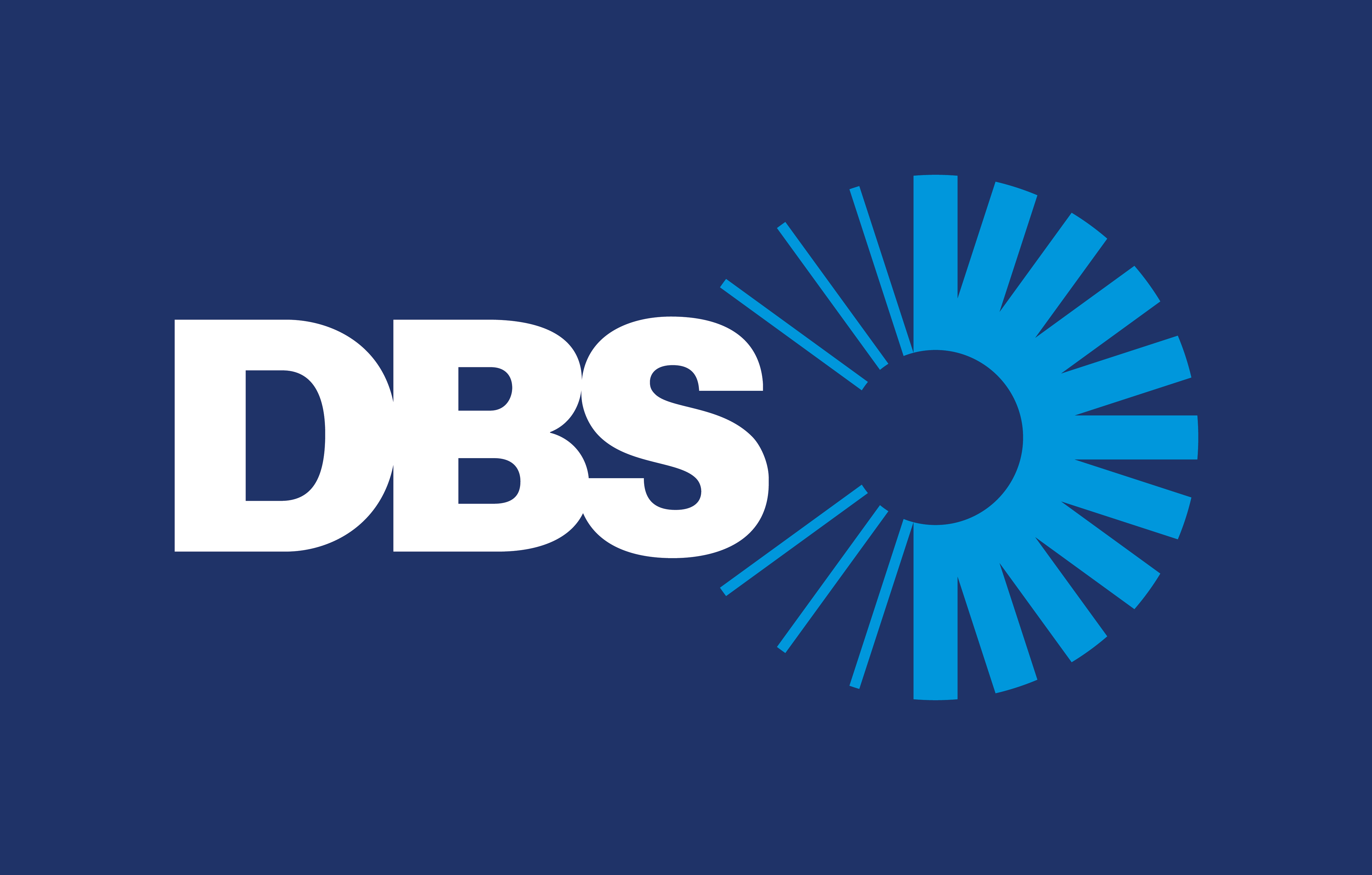 1
Dublin Business School
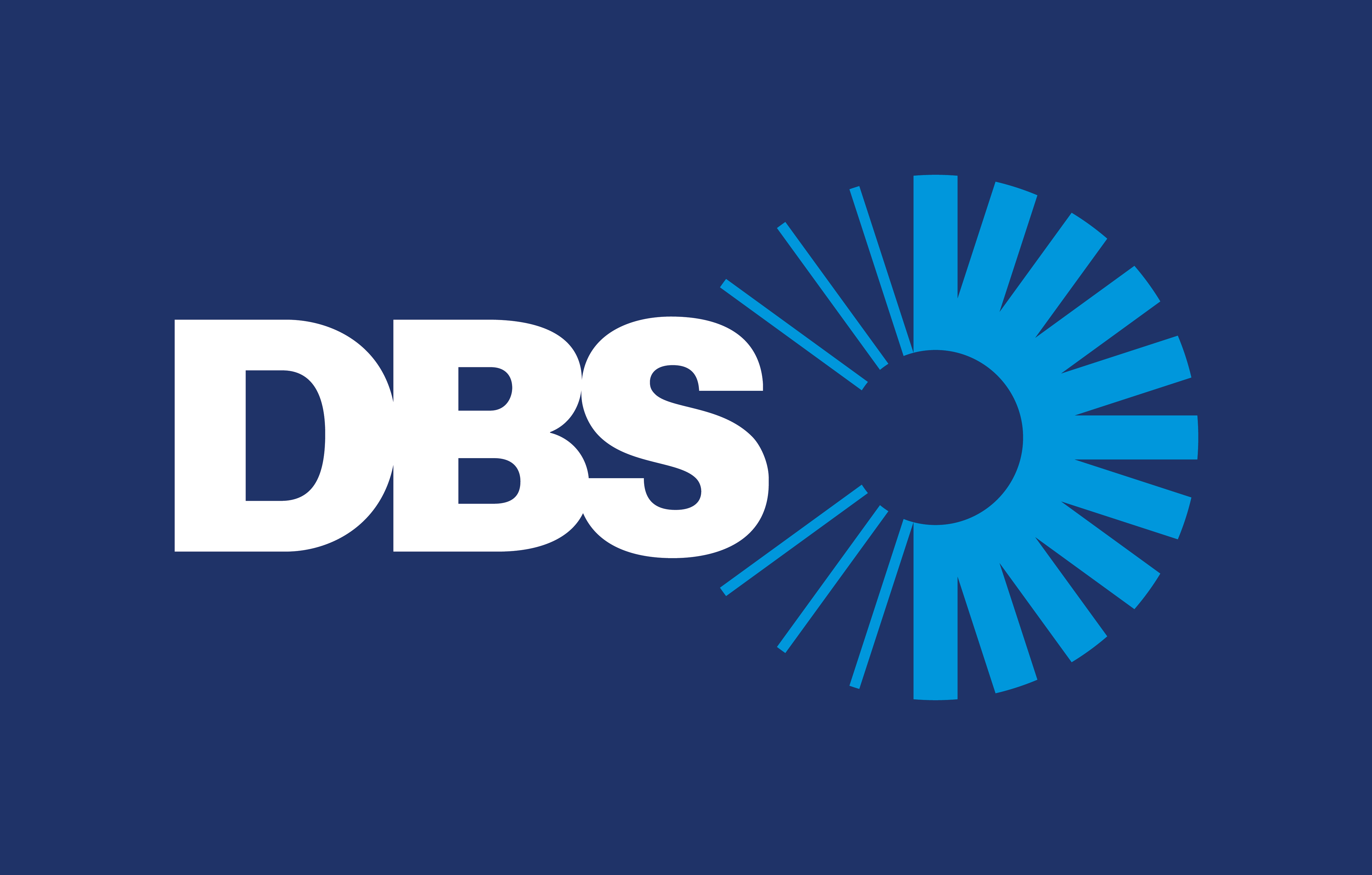 Standort
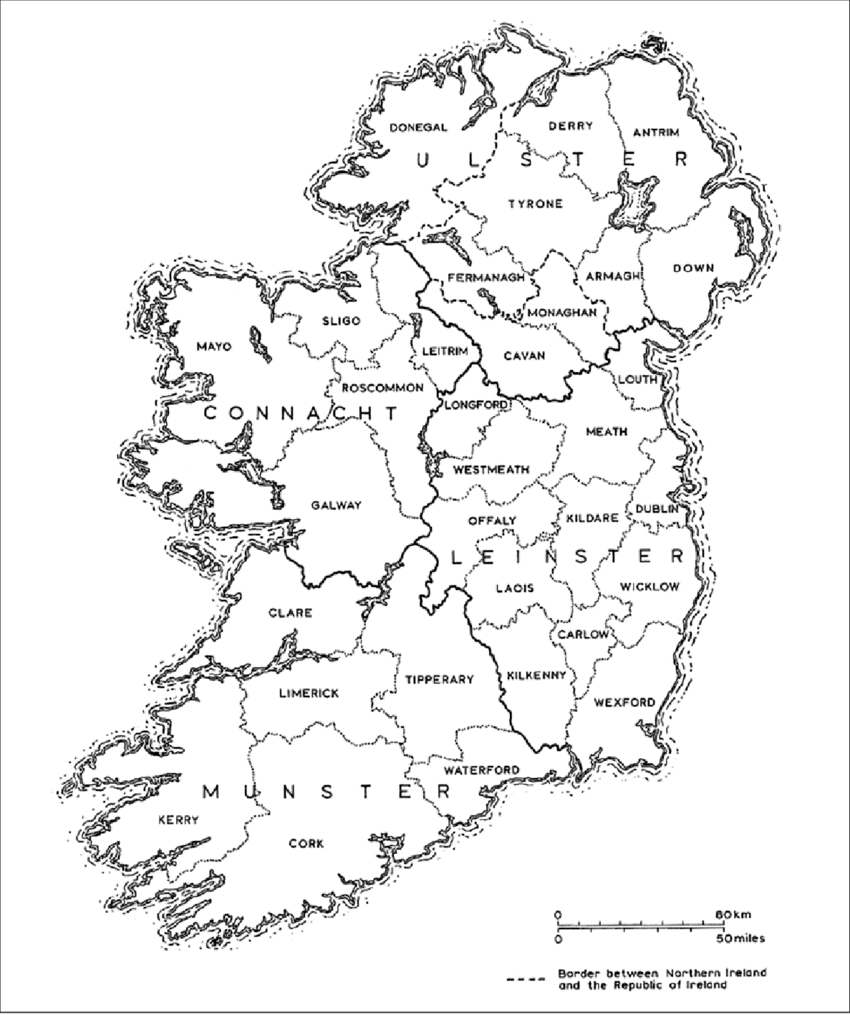 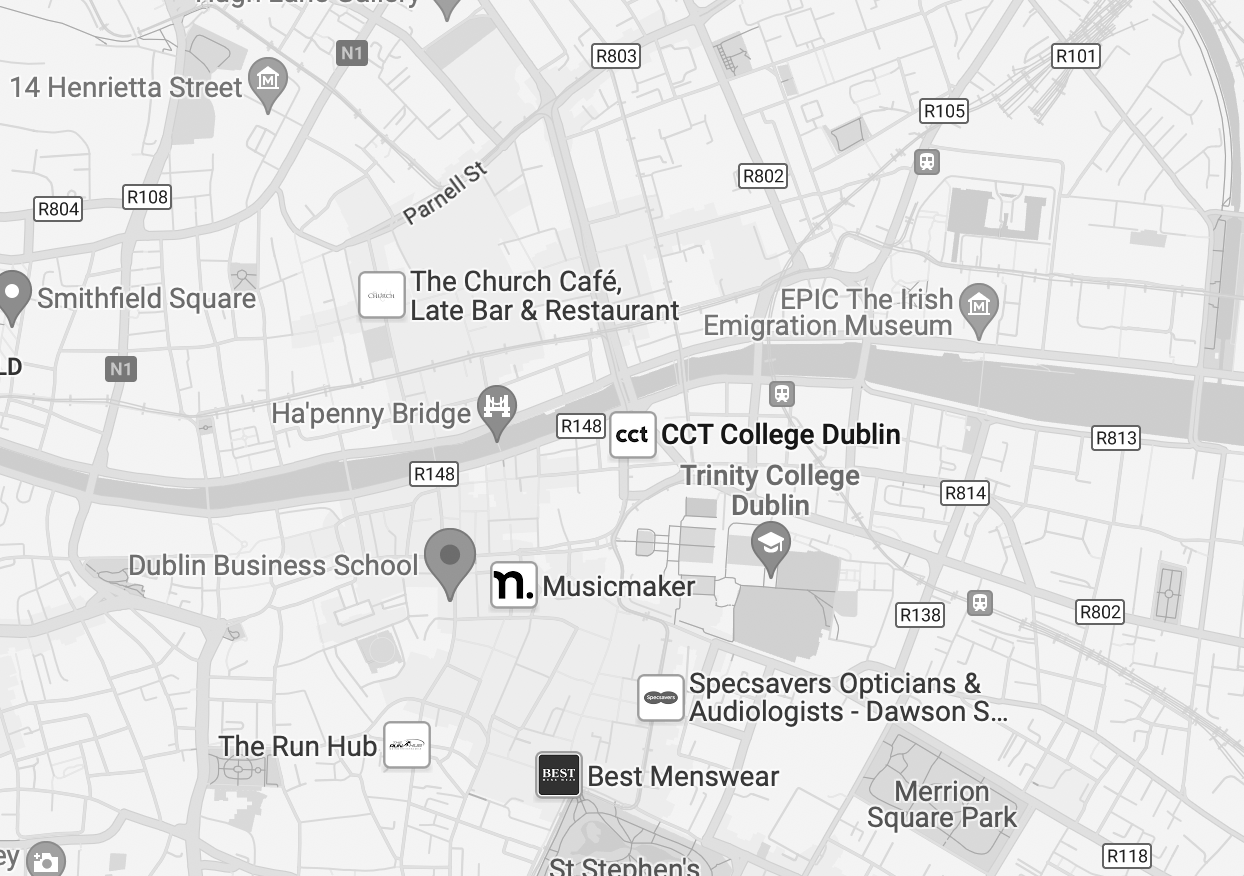 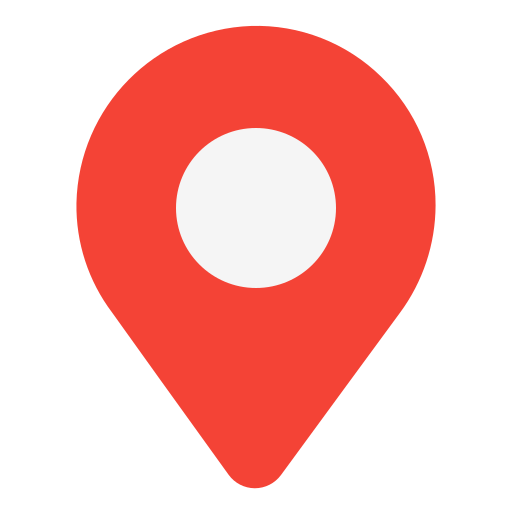 Dublin Business School
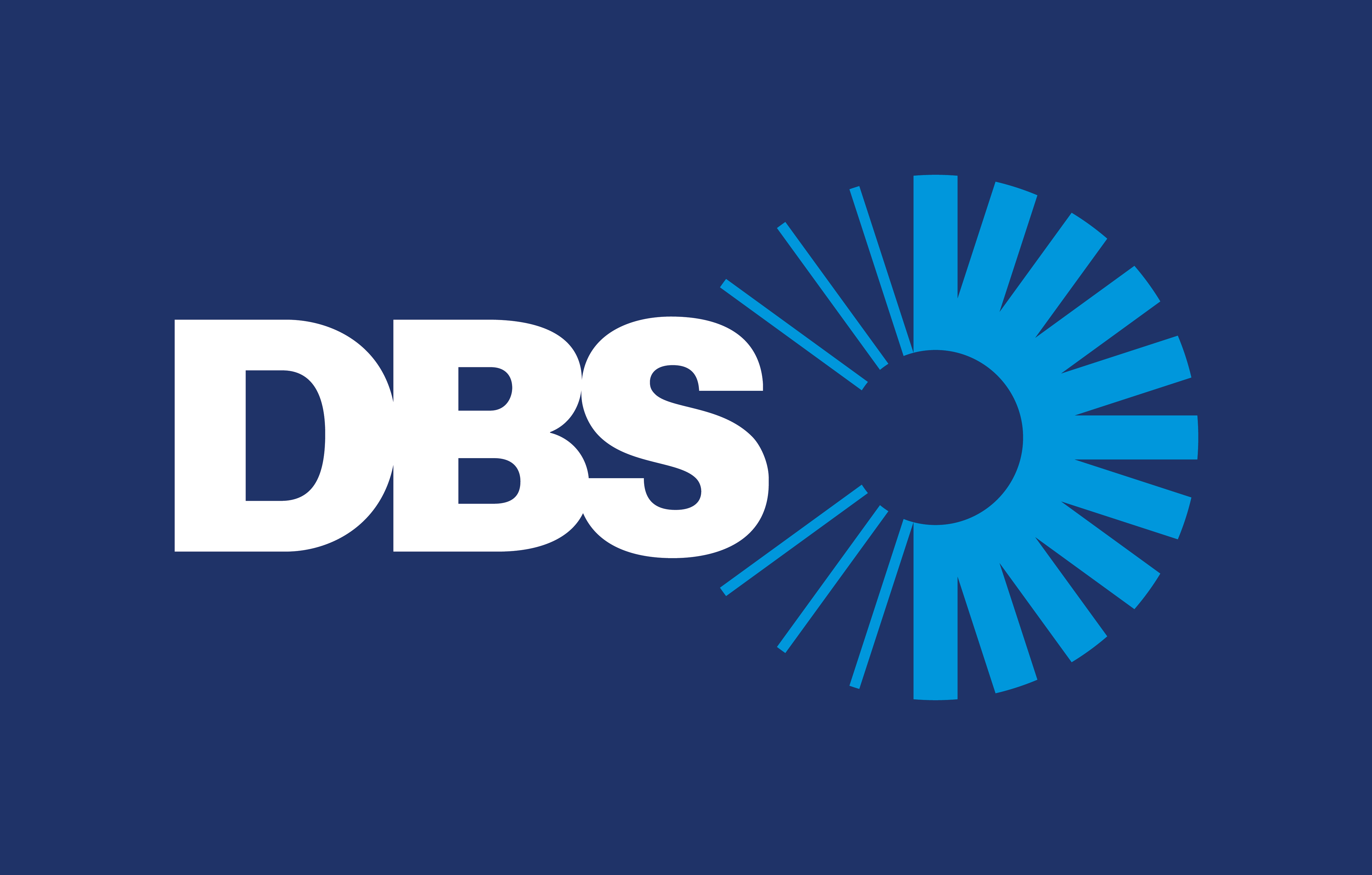 Accounting & Finance
DBS Module
HSB Module
Advanced Financial Management
Financial Reporting (IFRS)
Performance Management
Taxation Systems
Audit & Assurance
Capstone Project
Finanzwirtschaft
Internationale Rechnungslegung
Internes Rechnungswesen
Steuerlehre
-
-
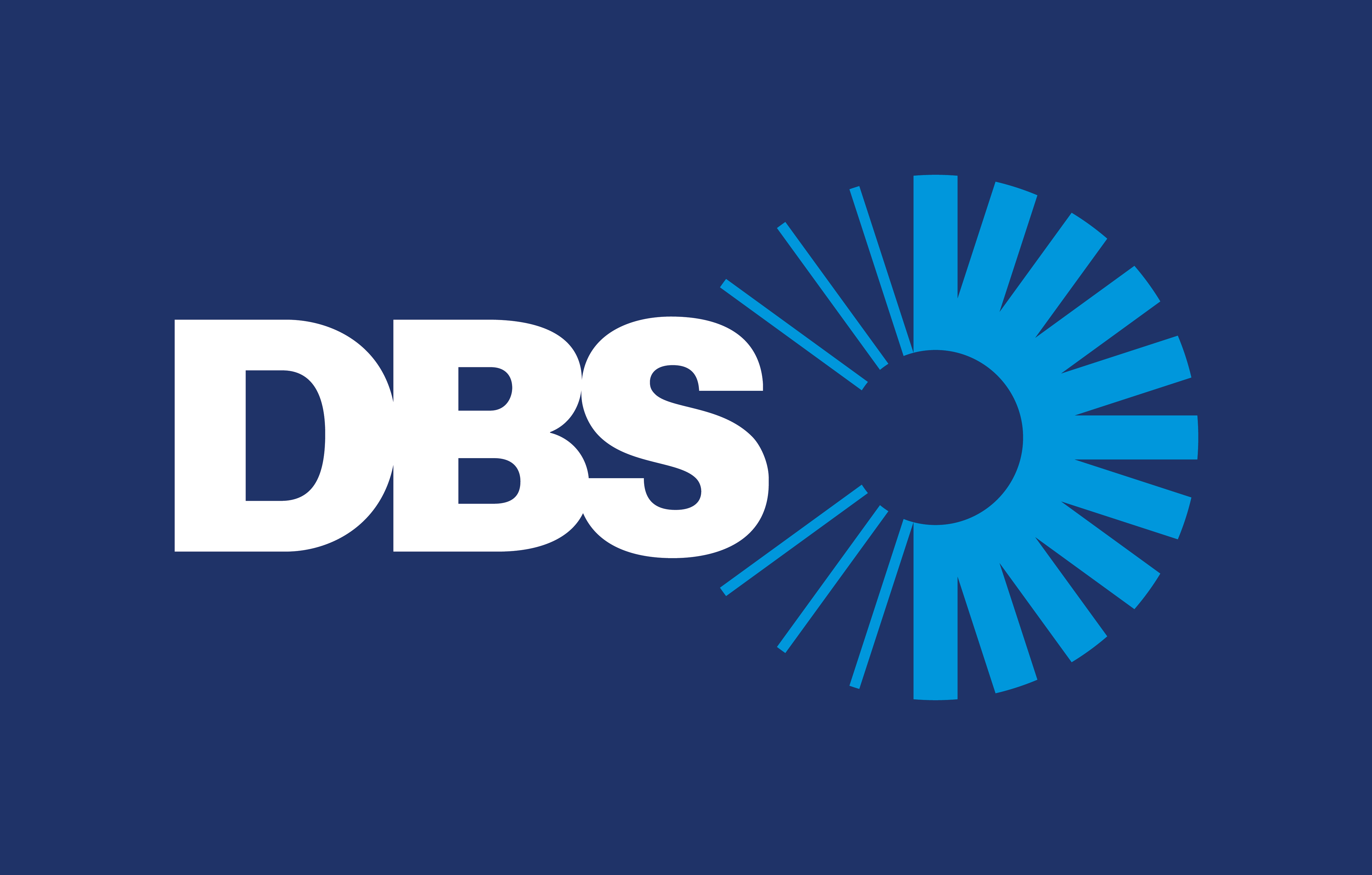 Prüfungen
Advanced Financial Management
Financial Reporting (IFRS)
Performance Management
Taxation Systems
Audit & Assurance
1 Group Assignment (Hausarbeit)
 & 
1 Klausur am Ende des 2. Semesters
1 Group Assignment (Bachelorarbeit)
Proposal (1000 Wörter)
Assignment (5000 Wörter)
Präsentation
Capstone Project
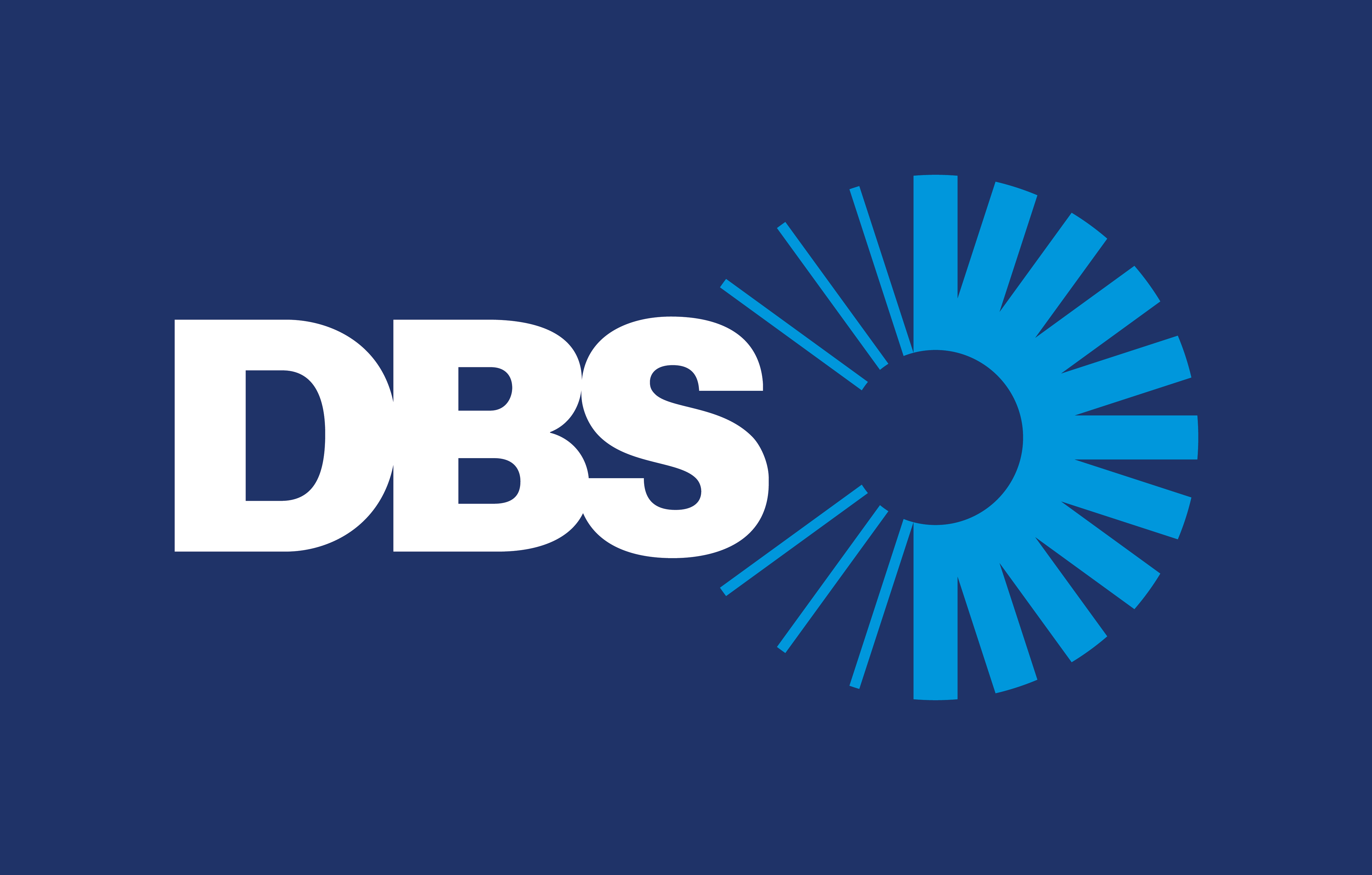 Stundenplan
Accounting & Finance
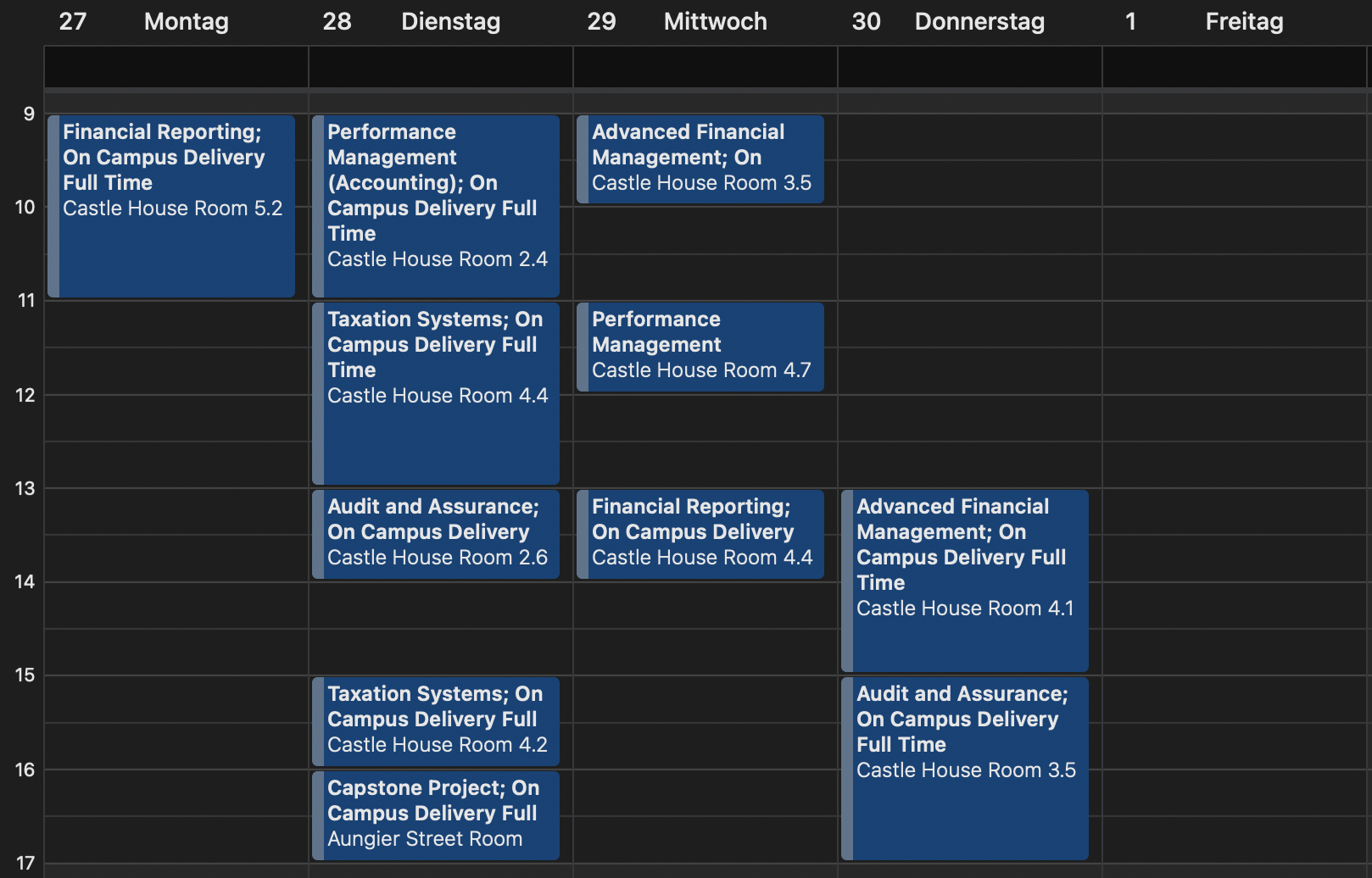 2
Studentenleben
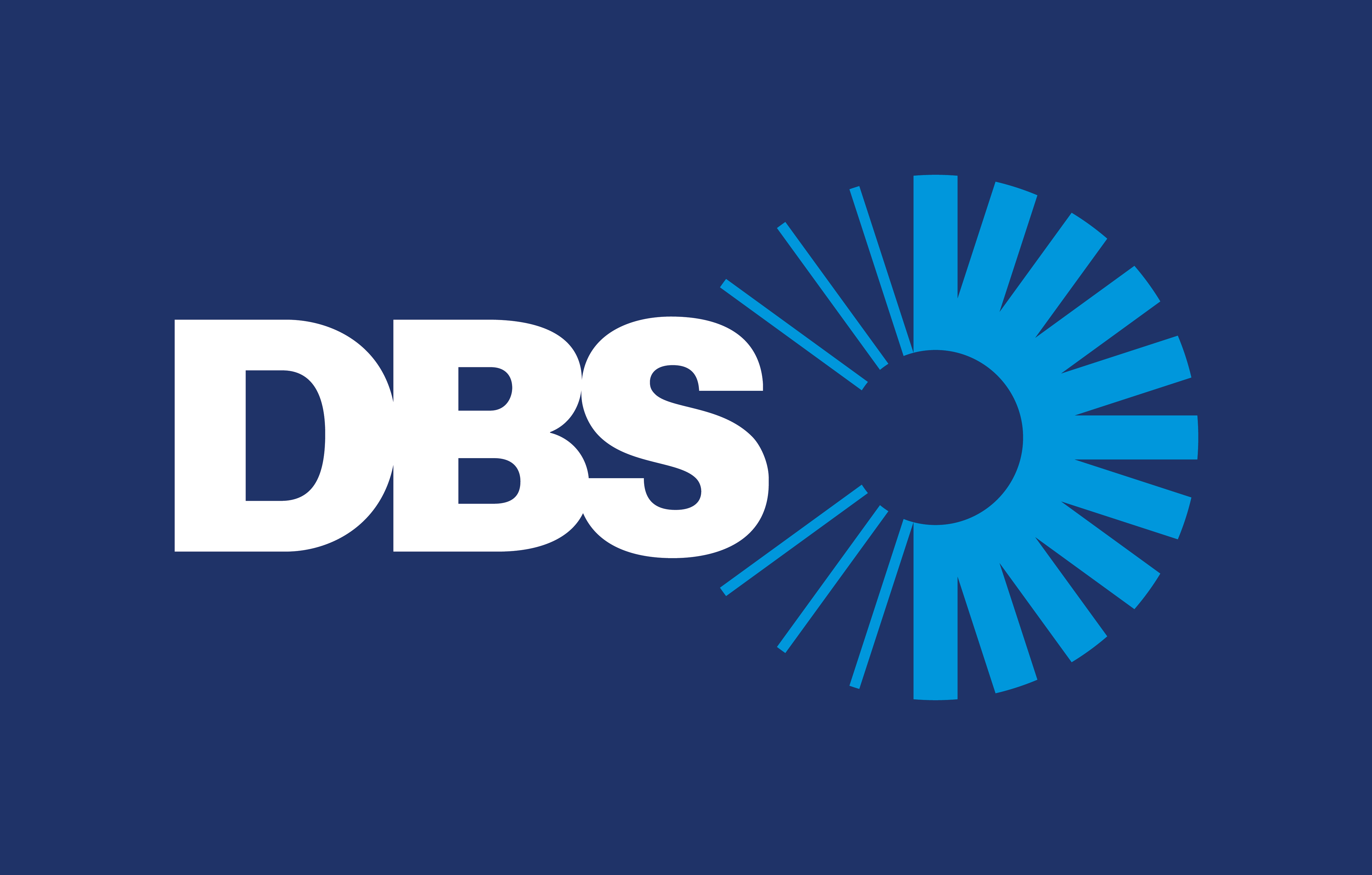 Kosten
Studiengebühren
5.995 € (2022/2023)

Lebenshaltungskosten 250-500€
Lebensmittel: 150-200€ (ähnliche Preise wie in Deutschland)
Freizeit, Ausgehen: 50-150€
Sonstiges (Ausflüge, Einrichtung etc.): 50-150€

Öffentliche Verkehrsmittel
Leap Card: 20-40€

Wohnen
Student Accommodation: ab 230€/Woche oder ca. 1.000€/Monat
Gastfamilien: ab 50€/Woche, aber außerhalb
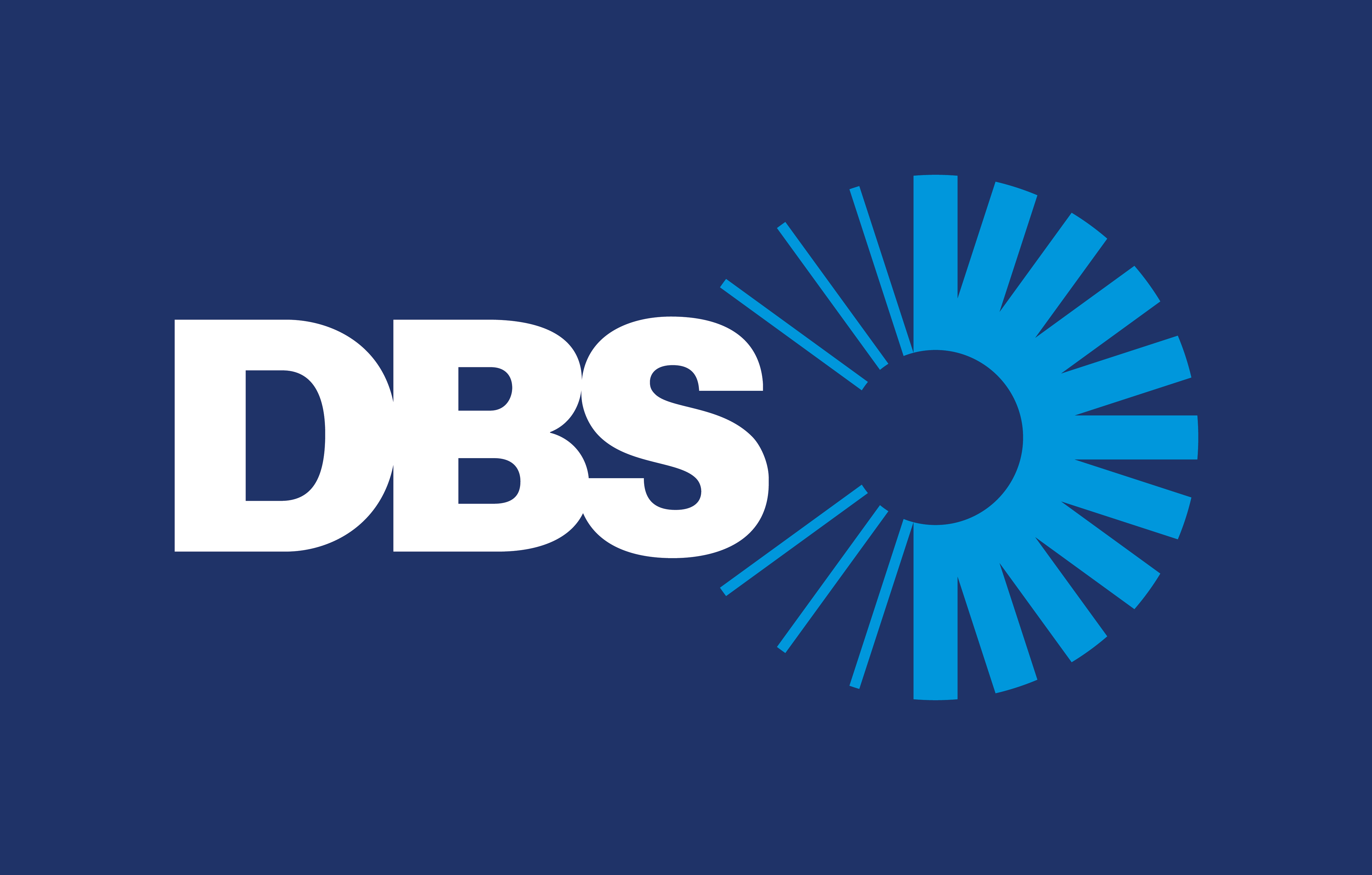 Sonstiges
Flüge
Ryanair (Hamburg) – ab ca. 20€/Flug
Aer Lingus (Hamburg) – ab ca. 30€/Flug

Studienablauf
Semester: Mitte September – Mitte Dezember (12 Wochen Vorlesungen)
Semester: Mitte Januar – Mitte April (12 Wochen Vorlesungen)
Ab Ende April bis Mitte Mai: Klausuren

In beiden Semestern gibt es nach 6 Wochen eine freie Woche, die „Reading Week“.
Von Mitte Dezember bis Mitte Januar sind Weihnachtsferien.
3
Impressionen
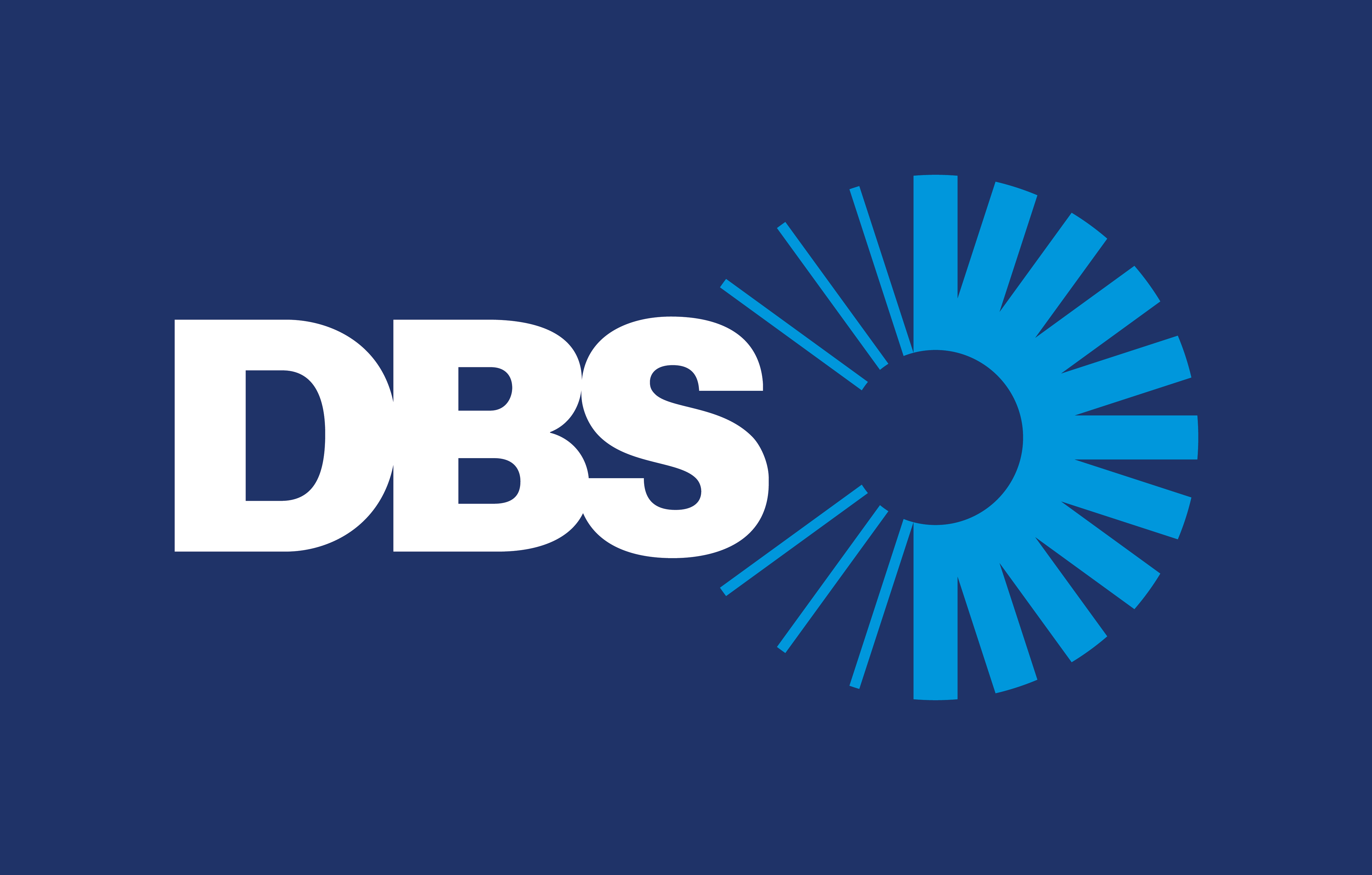 Impressionen
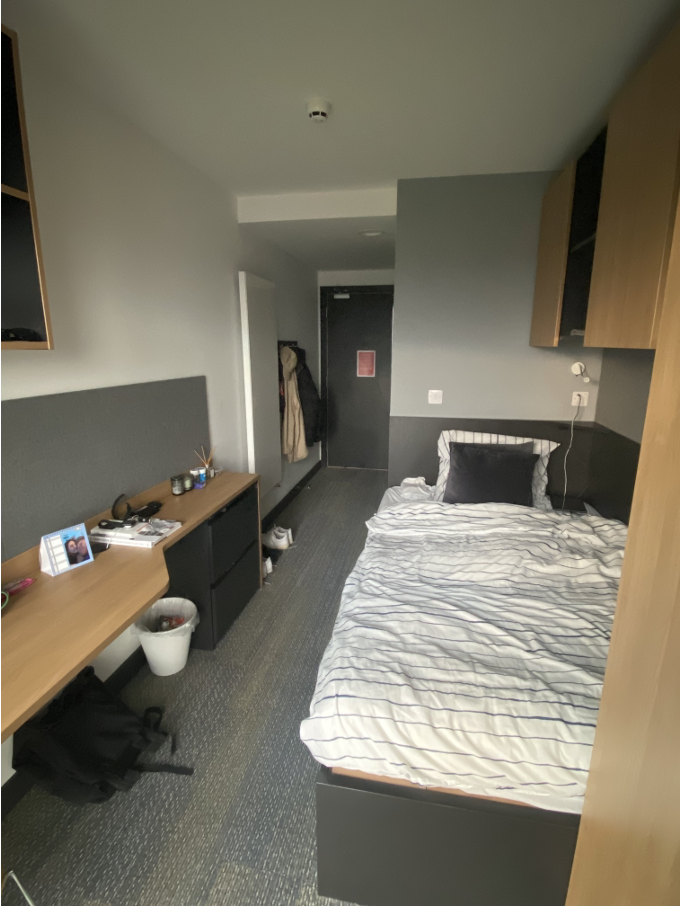 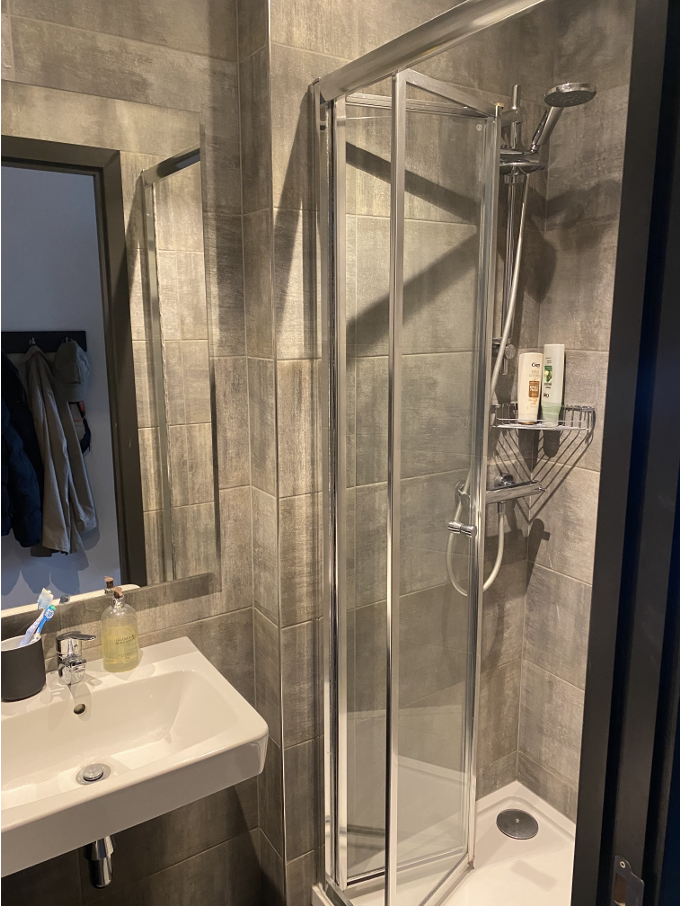 Wohnen
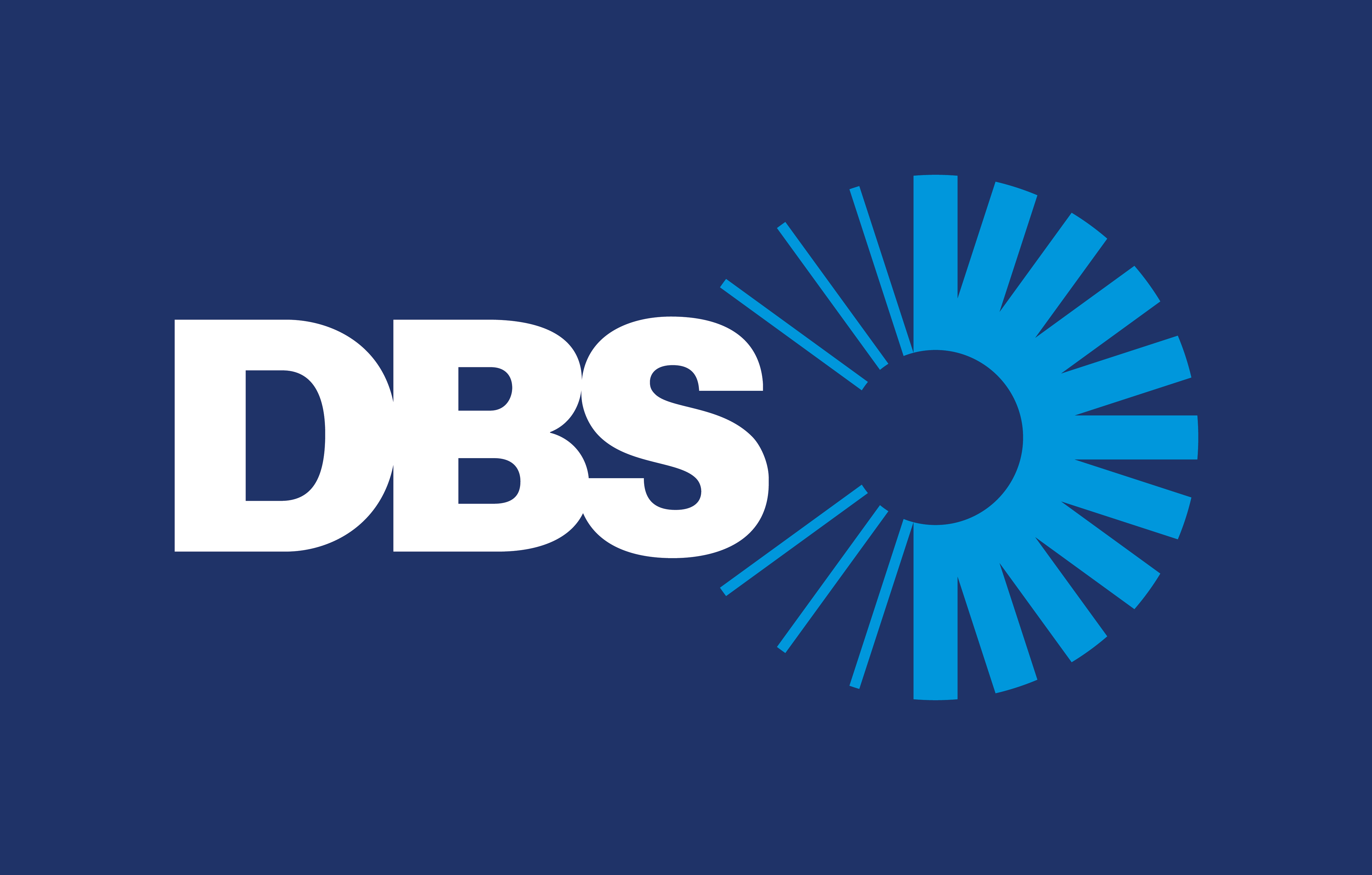 Impressionen
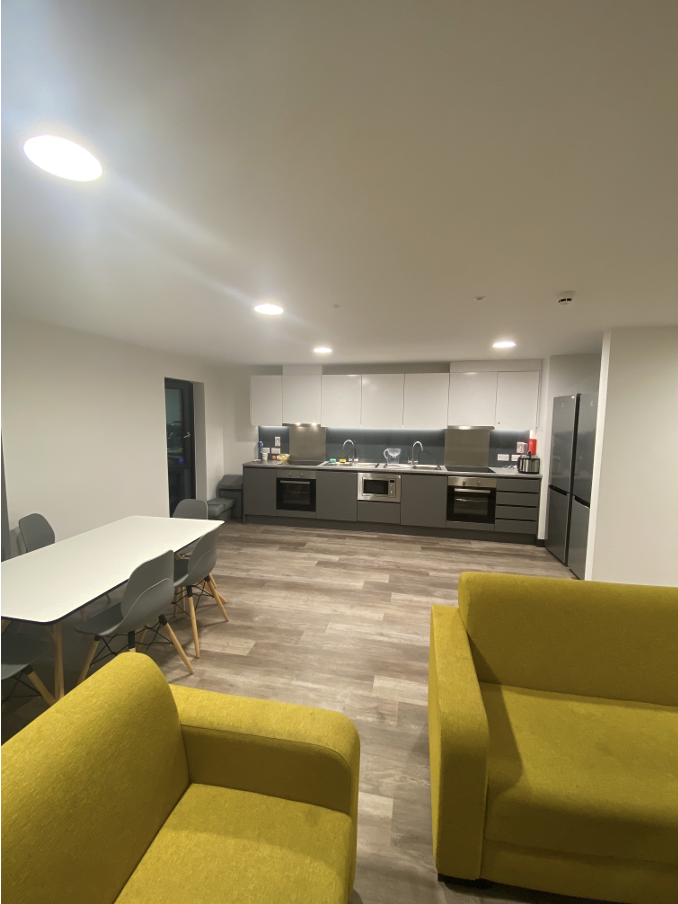 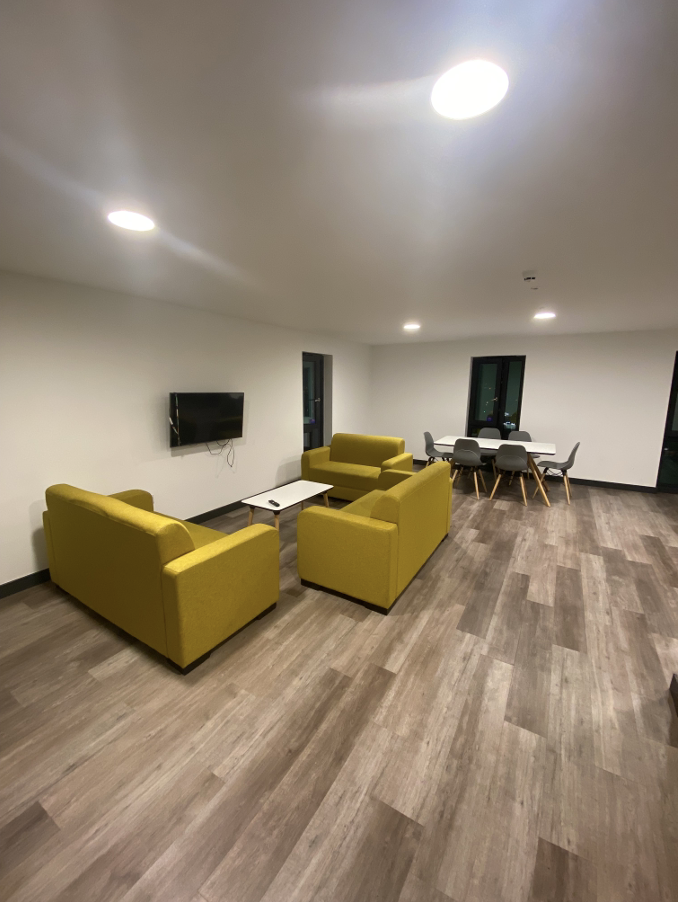 Wohnen
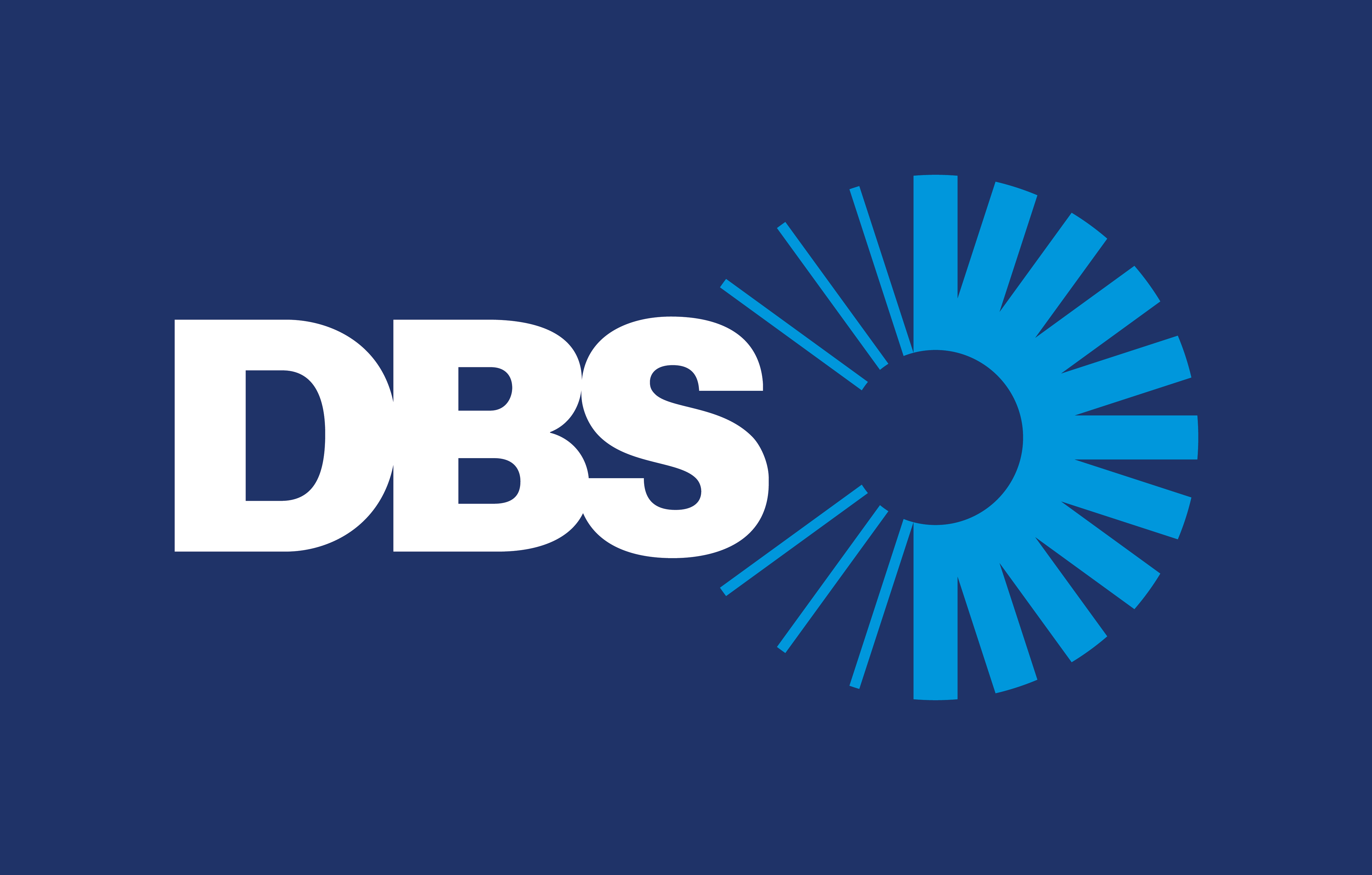 Impressionen
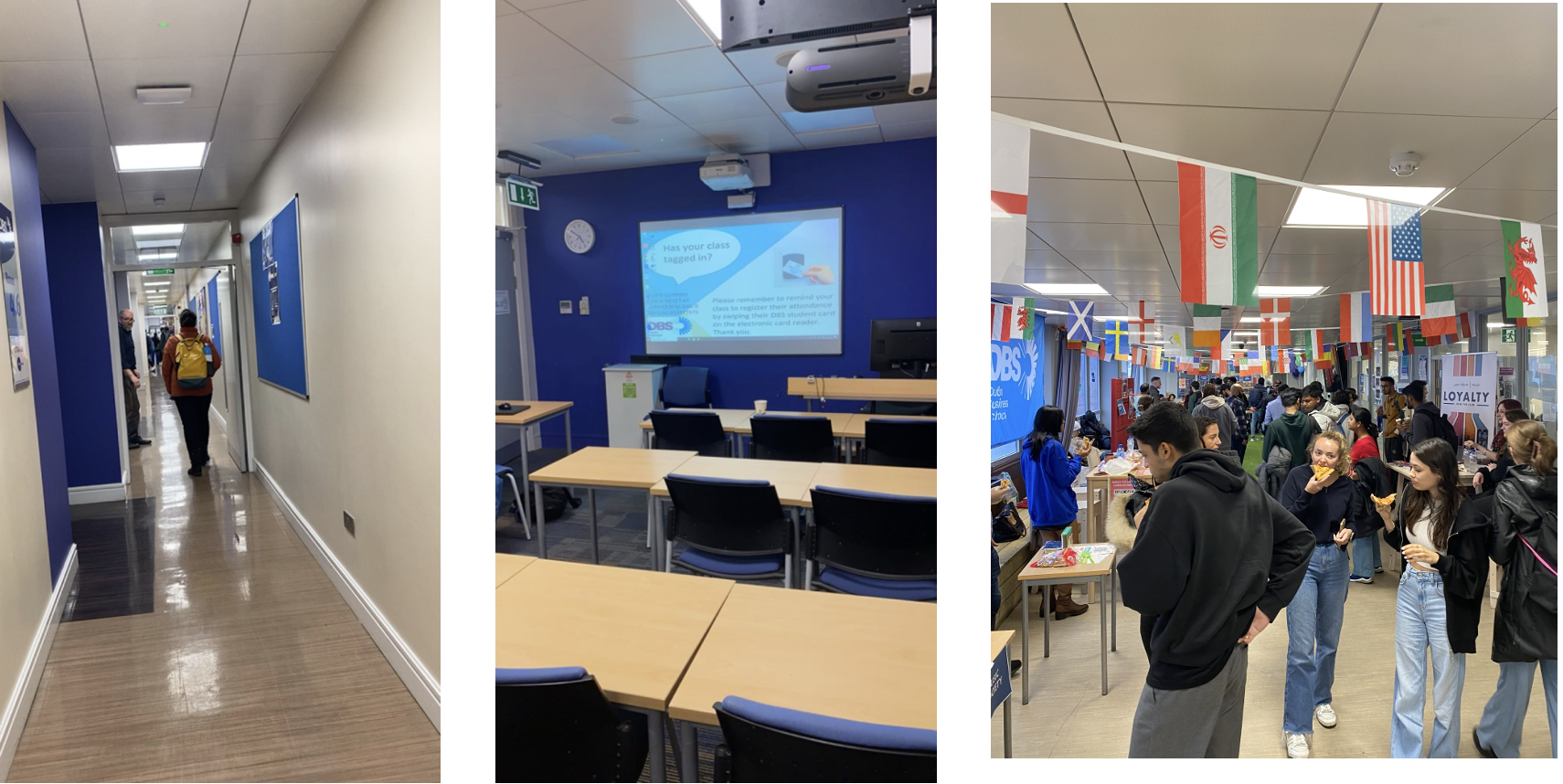 DBS
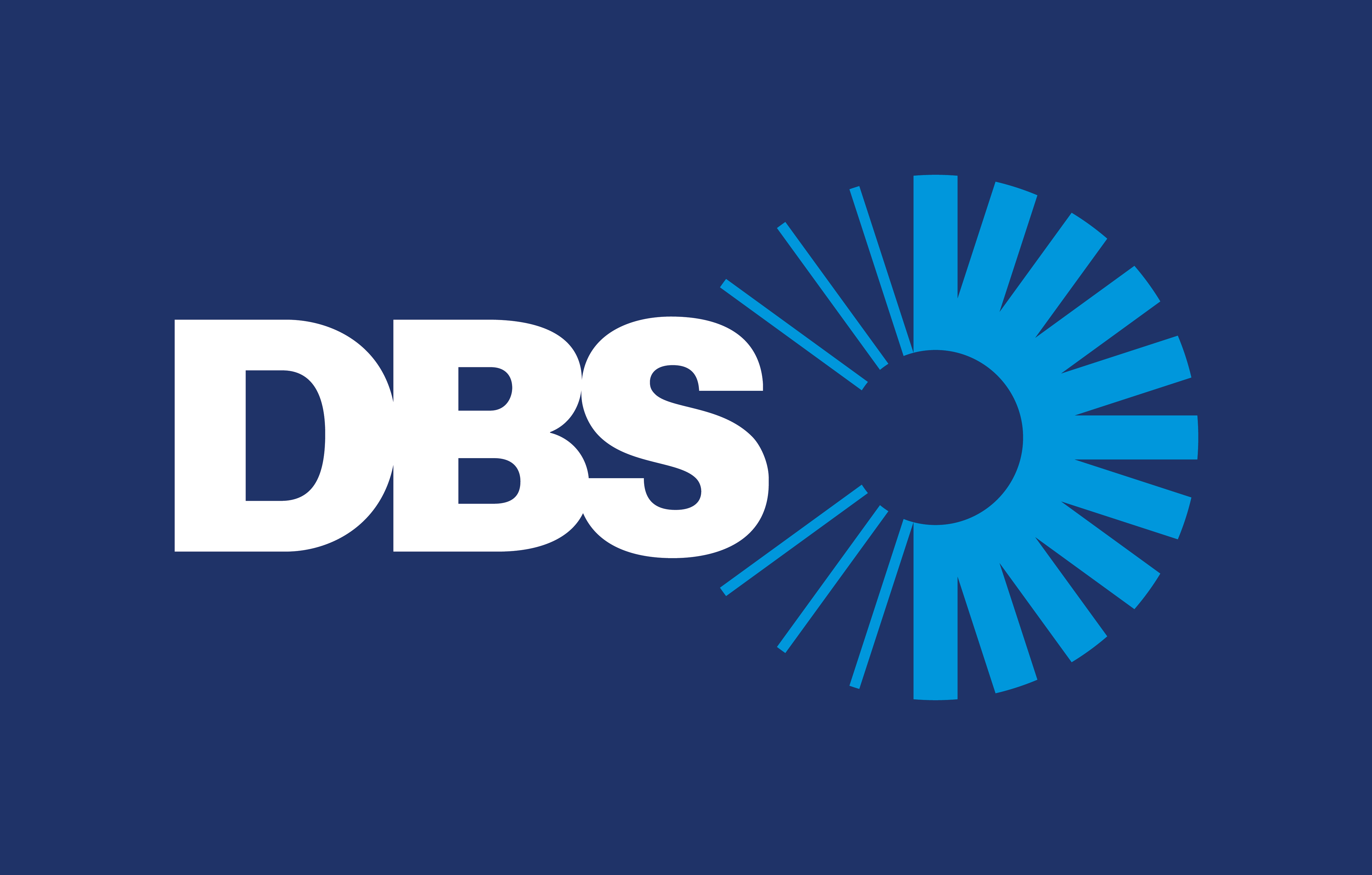 Impressionen
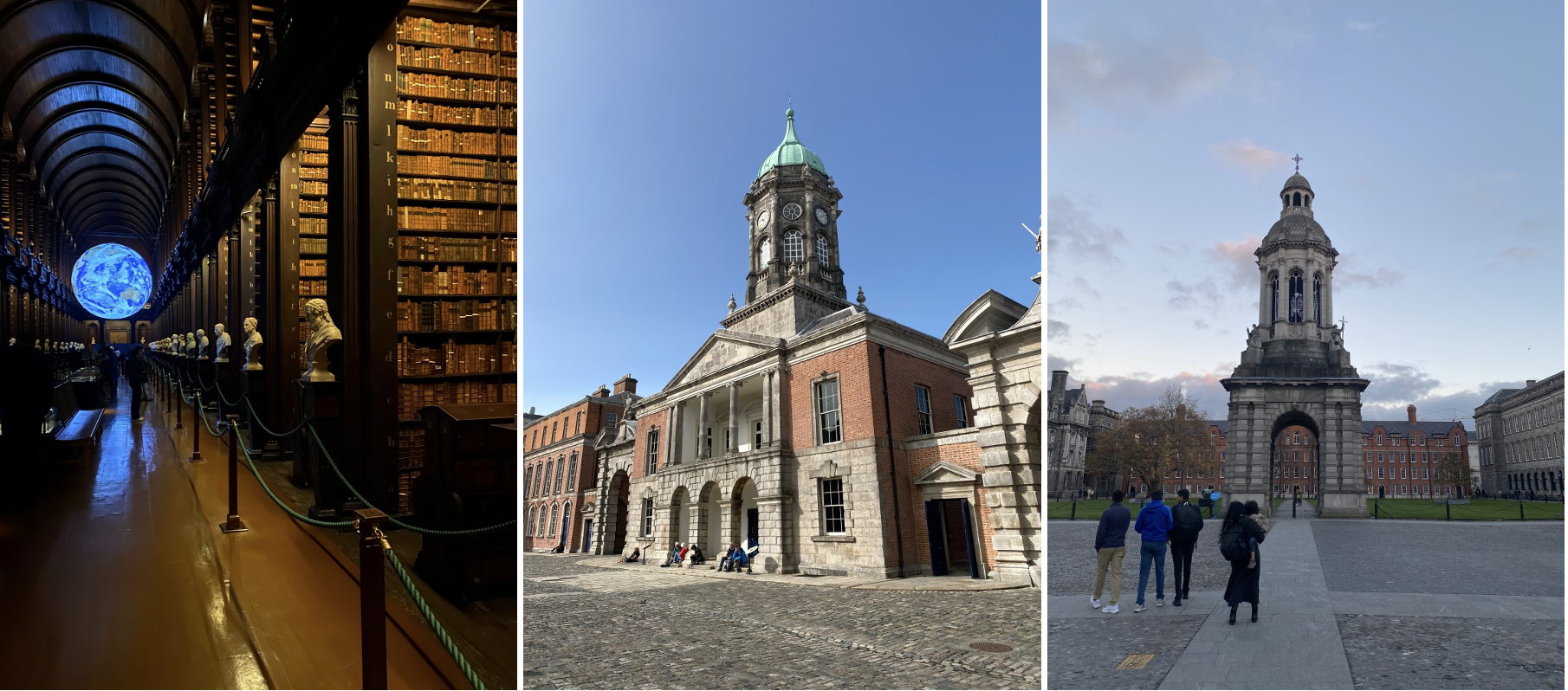 Dublin
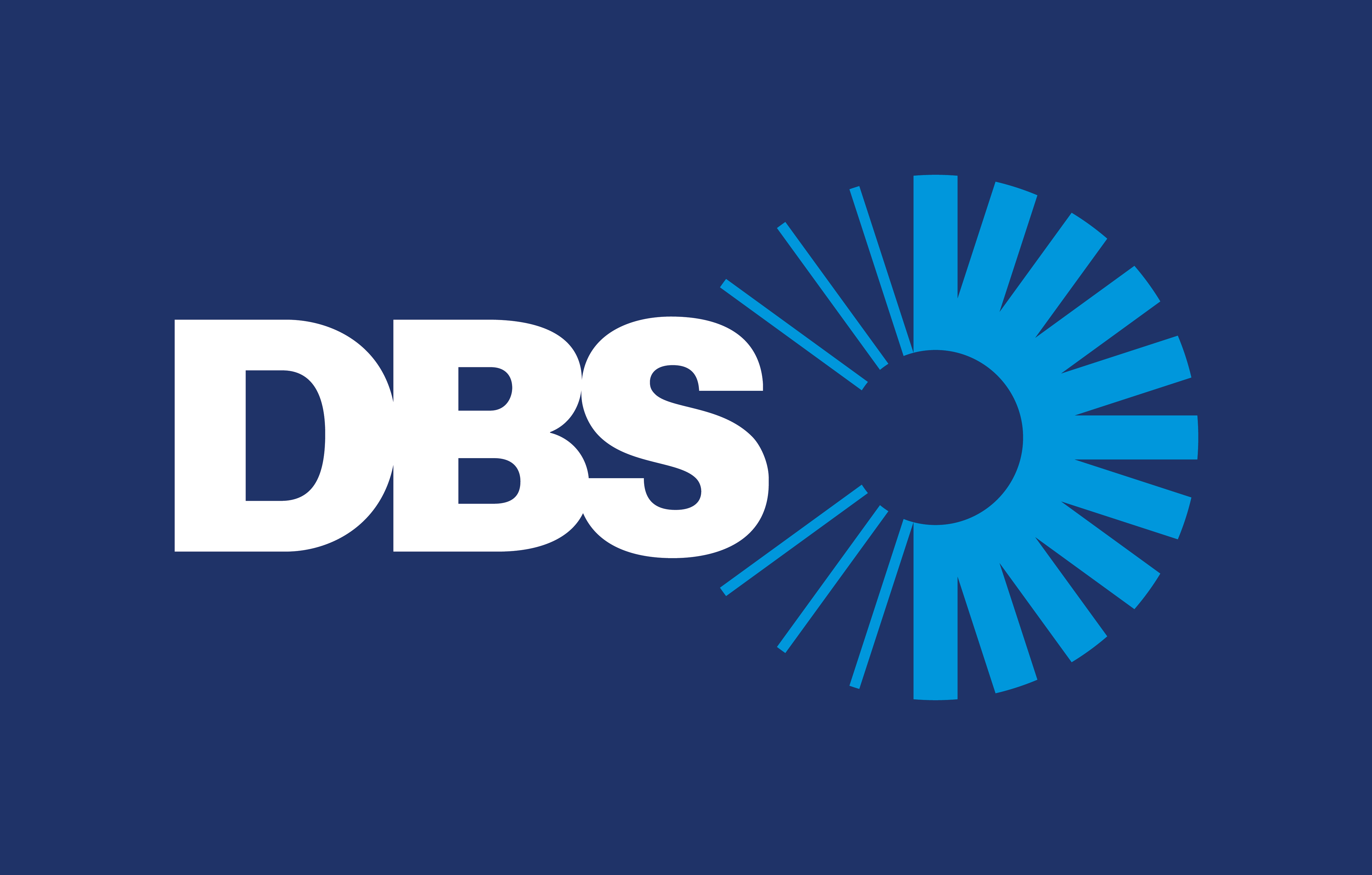 Impressionen
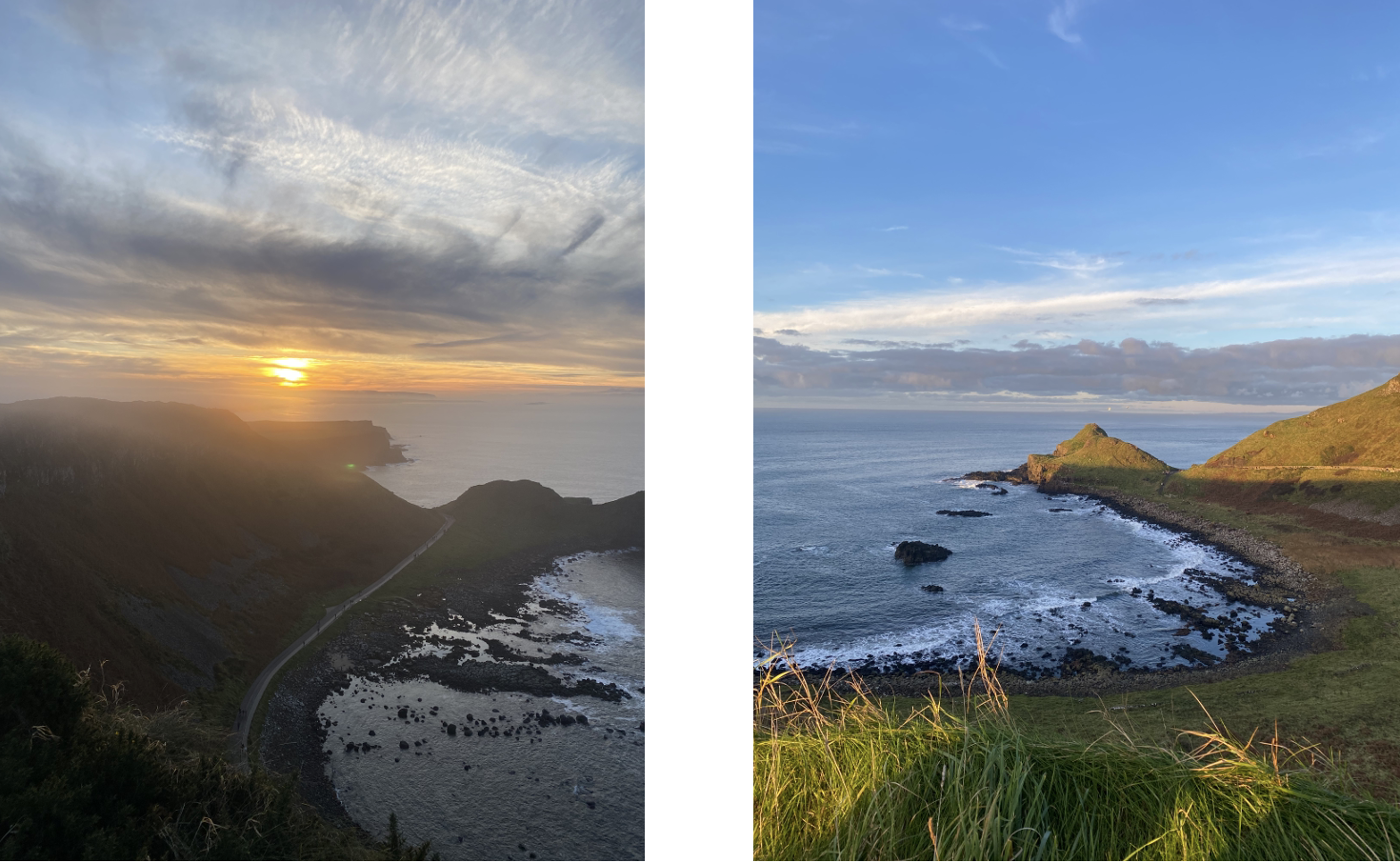 Ausflüge
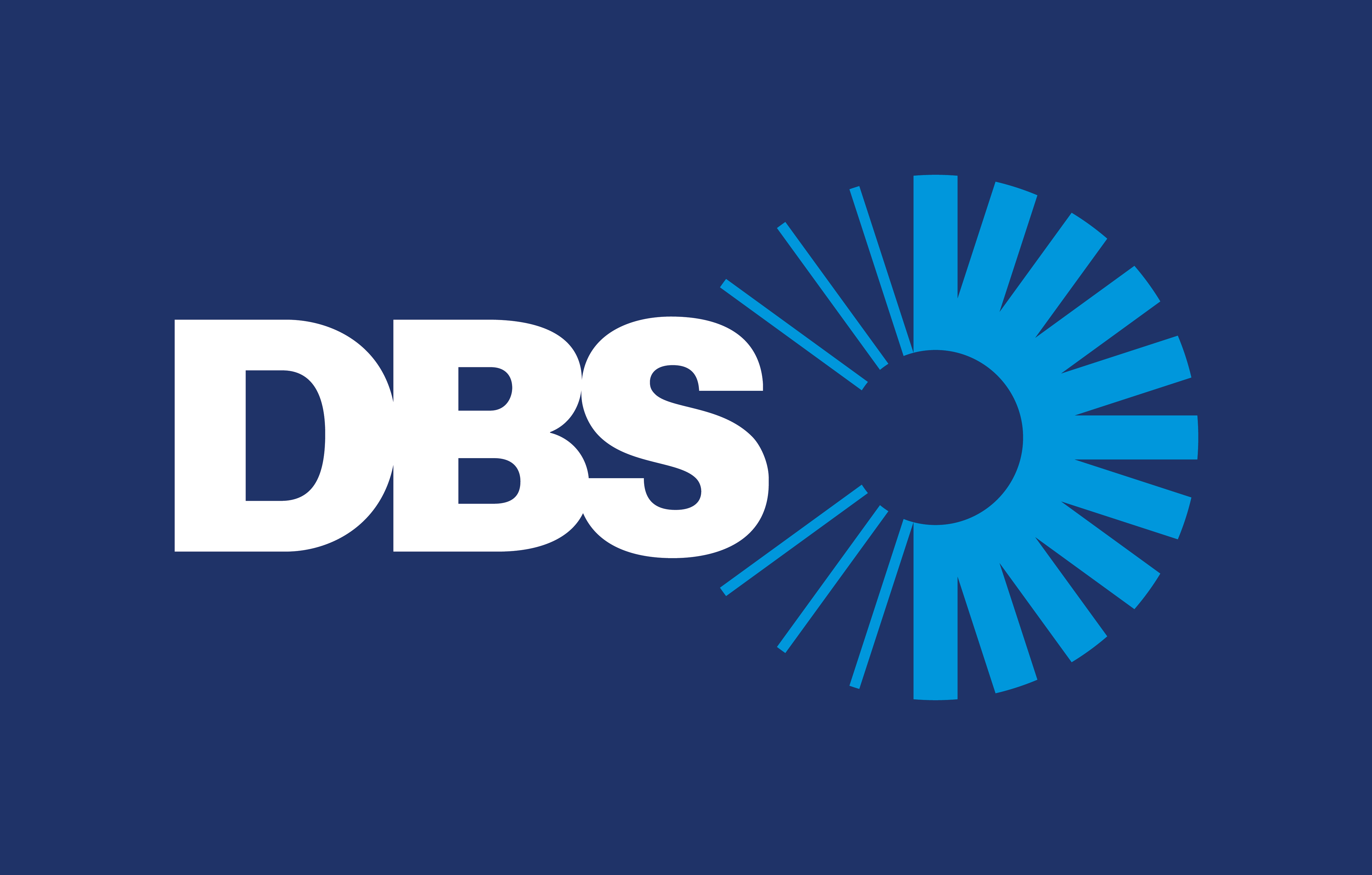 Impressionen
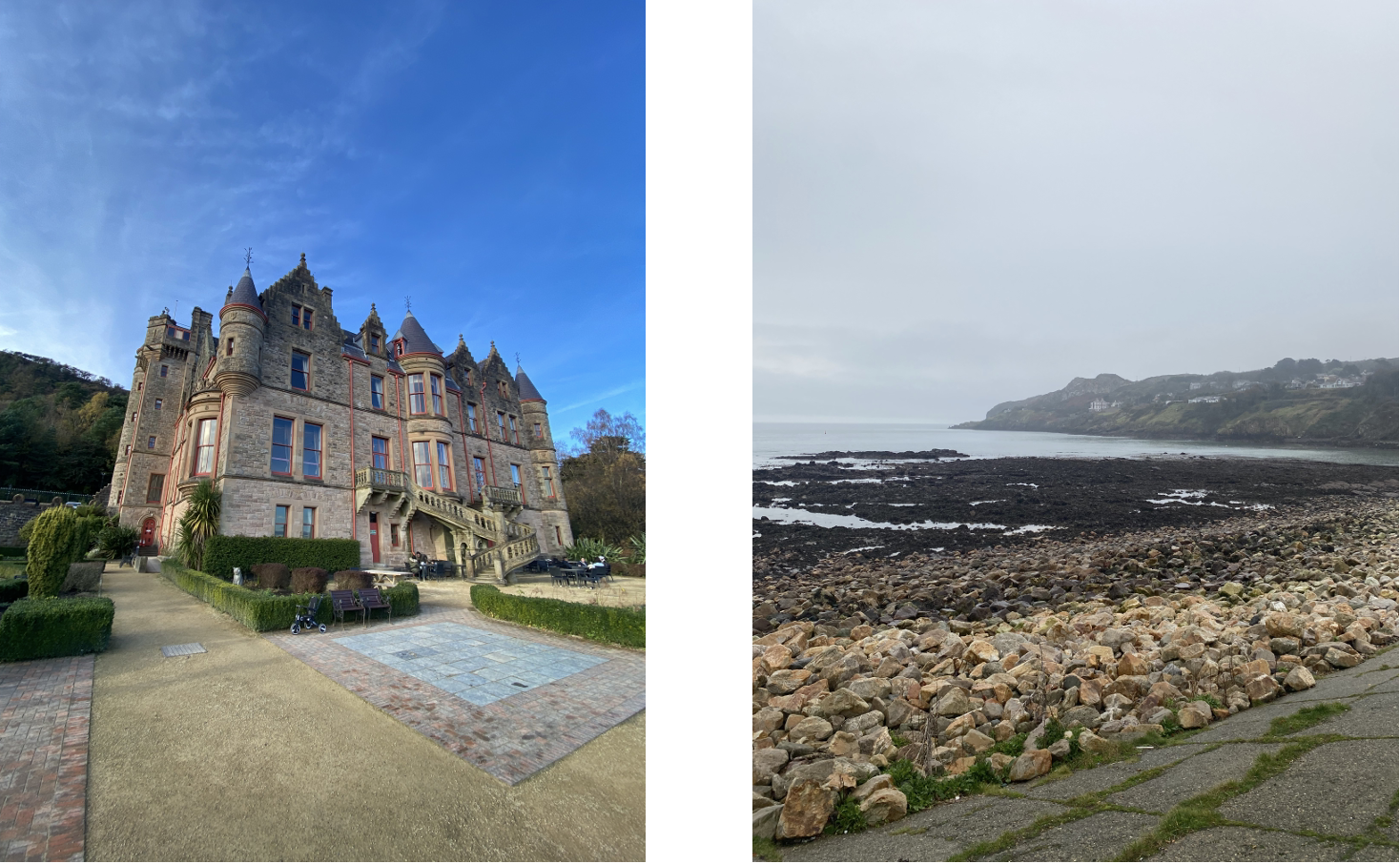 Ausflüge
Tom Nonnenkamp
tnonnenkamp@web.de